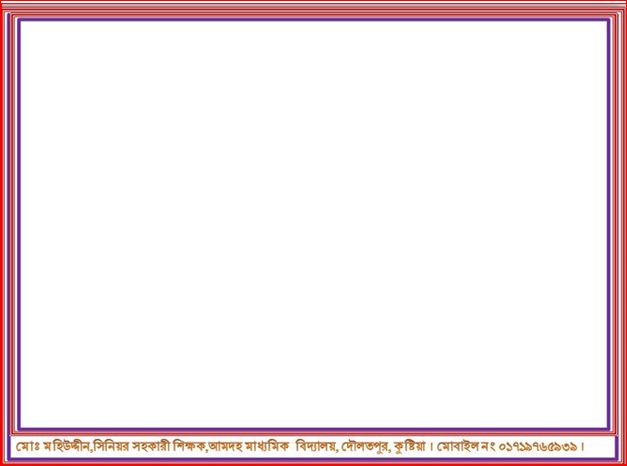 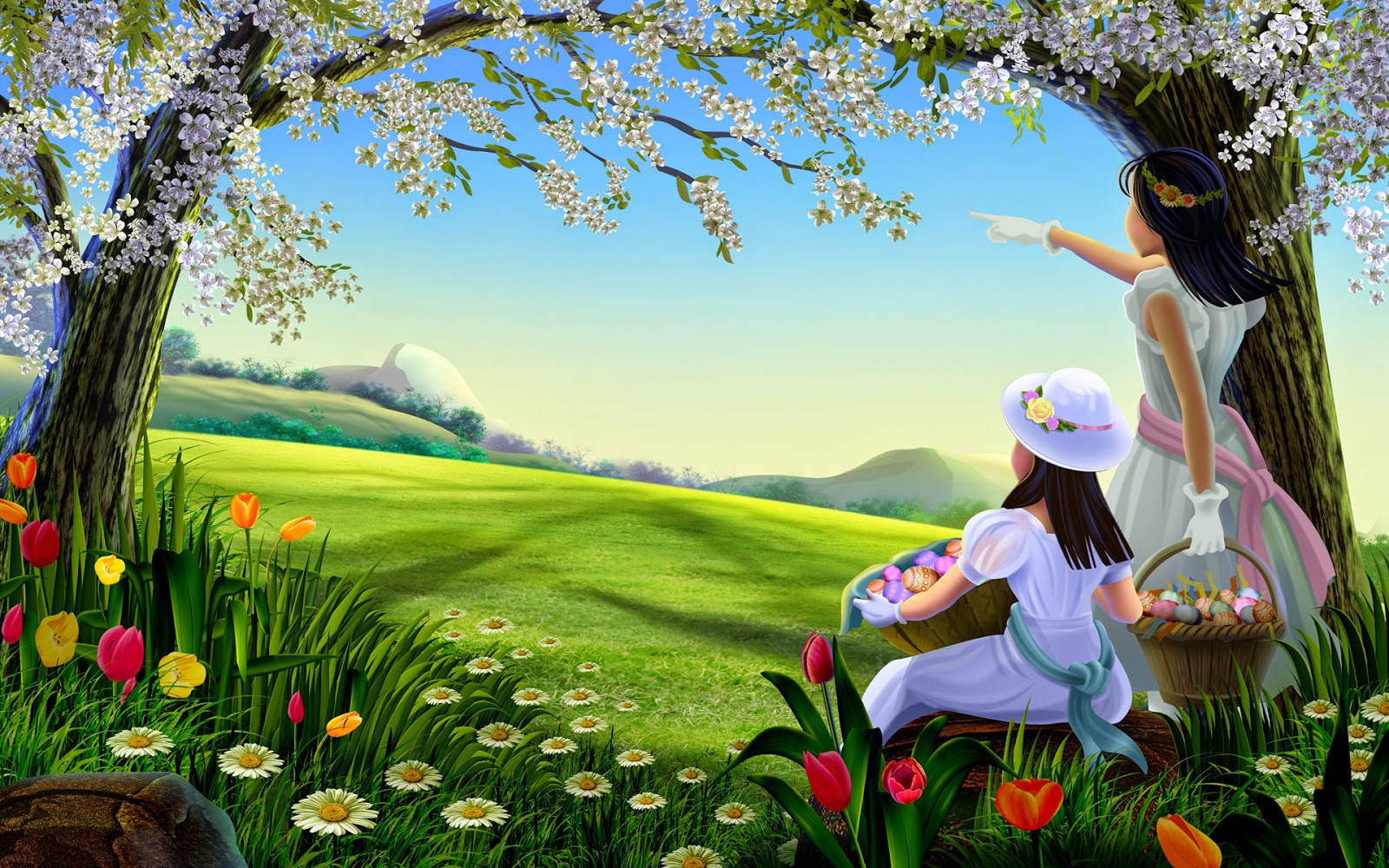 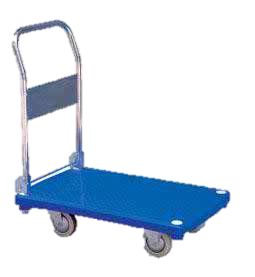 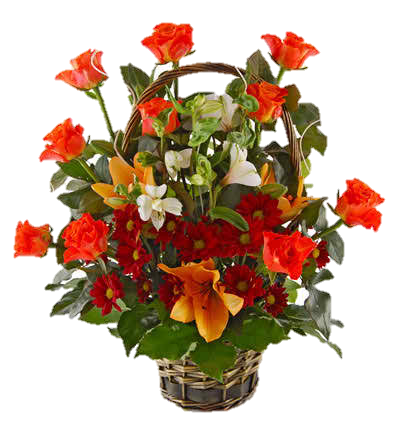 শুভেচ্ছা
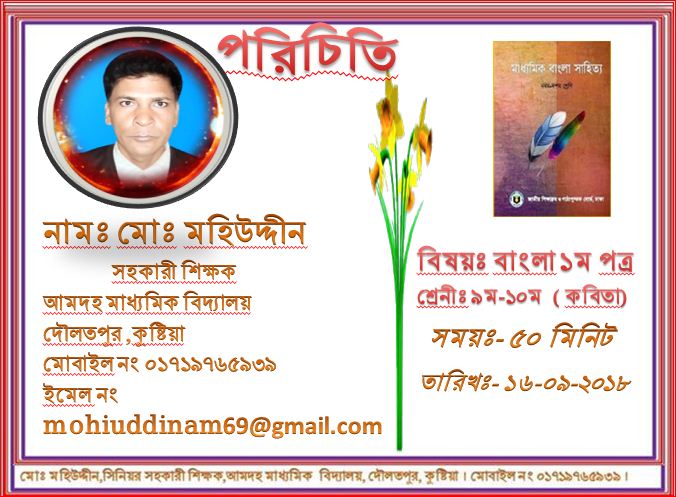 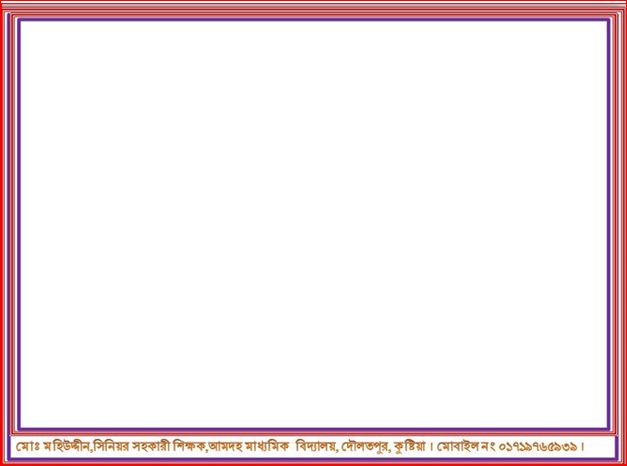 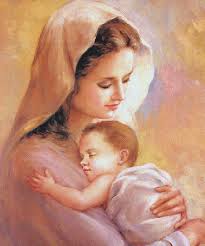 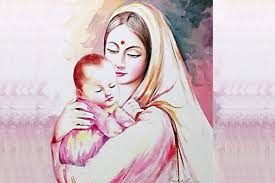 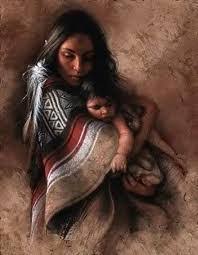 ছবিগুলো লক্ষ করো,এ্ববং বল কাদের ছবি।
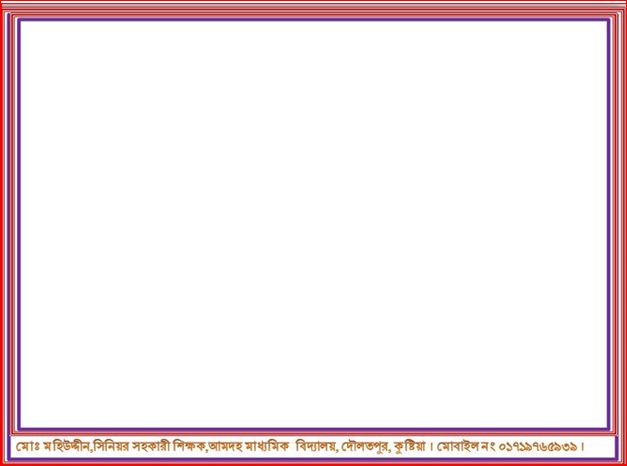 ইউটিউবের একটি লিকং দেখ
https://www.youtube.com/watch?v=5JThFG1AFTk
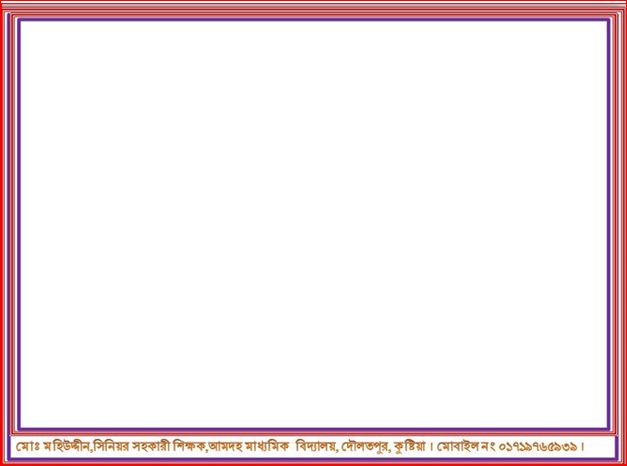 পাঠ শিরোনাম-
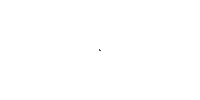 অভাগীর স্বর্গ
                   - শরৎচন্দ্র চট্টোপাধ্যায়
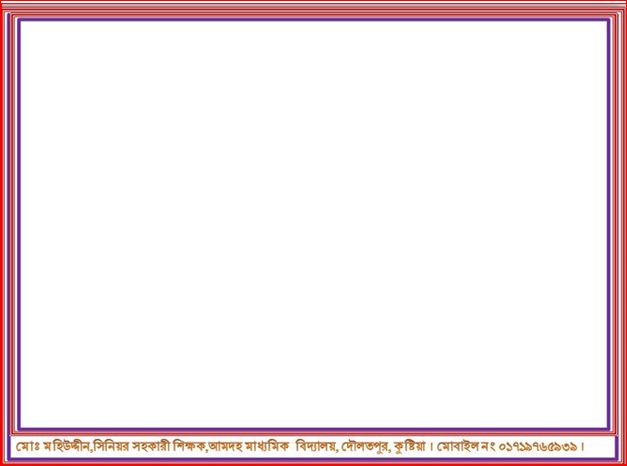 শিখনফল
পাঠ শেষে শিক্ষার্থীরা-
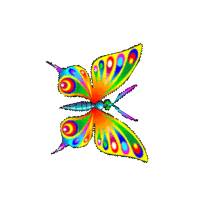 লেখক শরৎচন্দ্র চট্টোপাধ্যায়-এর জীবনী সম্পর্কে বলতে পারবে।
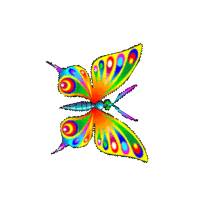 মাতৃভক্তির  বিরল  দৃষ্টান্ত বলতে পারবে।
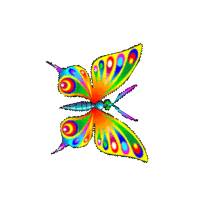 তৎকালীন সমাজে জমিদারদের নির্মম আচরণ সম্পর্কে বলতে পারবে।
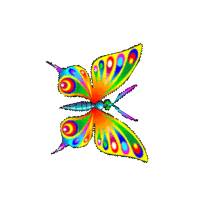 জাতি-ধর্ম-বর্ণ-গোত্র নির্বিশেষে সকল মানুষের প্রতি মমতা ও প্রীতির মনোভাব প্রদর্শনের গুরুত্ব ব্যক্ত করতে পারবে।
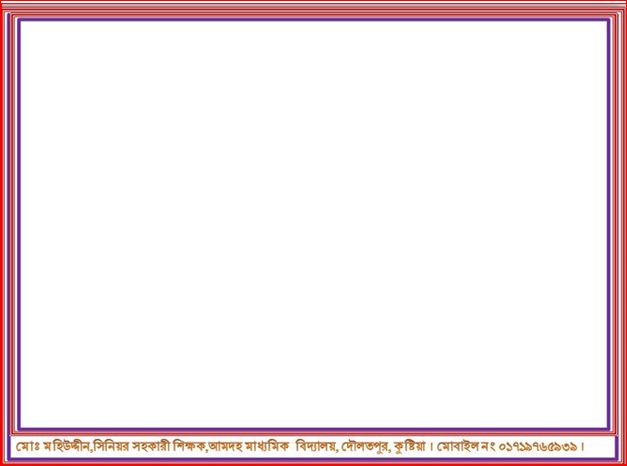 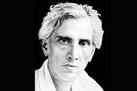 লেখক পরিচিতি
শরৎচন্দ্র চট্টোপাধ্যায়
বিরাজ বৌ,দেব্বদাস,পরিণীতা,গৃহদাহ,পথের দাবী,দেনাপাওনা,শেষ প্রশ্ন ,বড়দিদি।
অপরাজেয় কথাশিল্পী
রেঙ্গুনে একাউন্ট্যান্ট জেনারেলের অফিসে কেরানিরর চাকুরী ।
অনিলা দেবী
১৮৭৬ সালের ১৫ সেপ্টেম্বর পশ্চিমবঙ্গের  হুগলি জেলার দেবানন্দপুর গ্রাম
১৯৩৮ সালের  ১৬ জানুয়ারি কলকাতায়
মৃত্যু
উল্লেখযোগ্য গ্রন্থ
উপাধি
জন্ম
ছদ্মনাম
পেশা
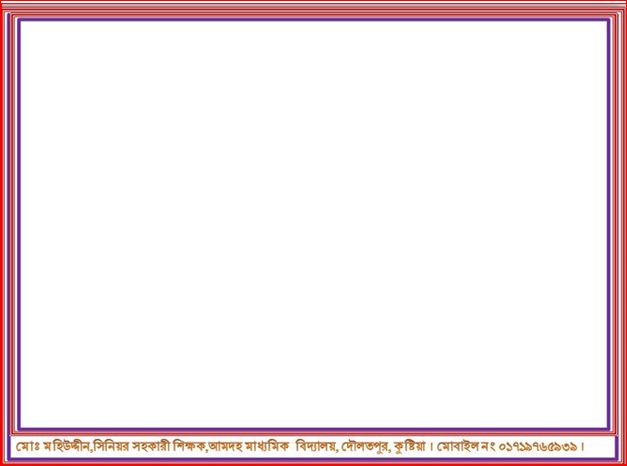 শব্দার্থ
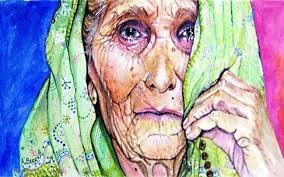 অতিবৃদ্ধ
বর্ষীয়সী
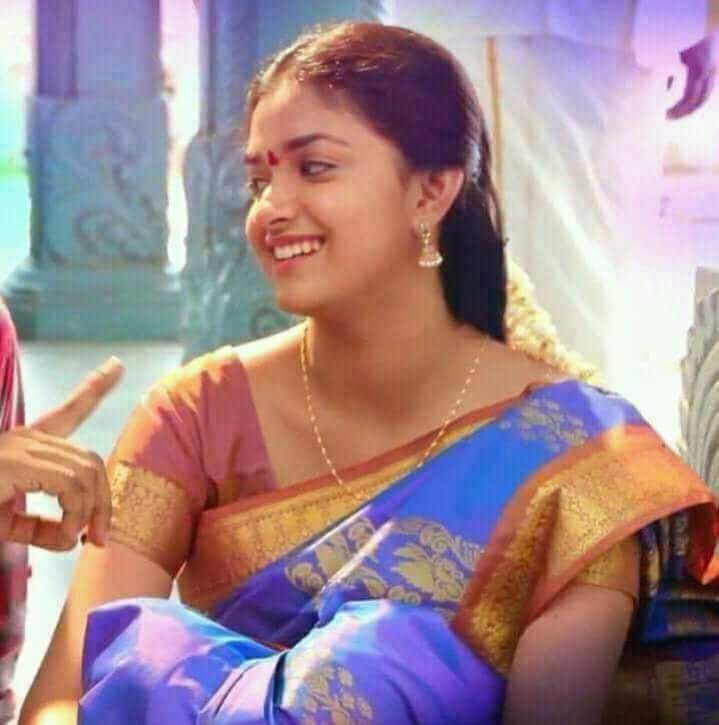 প্রসন্ন
খুশি
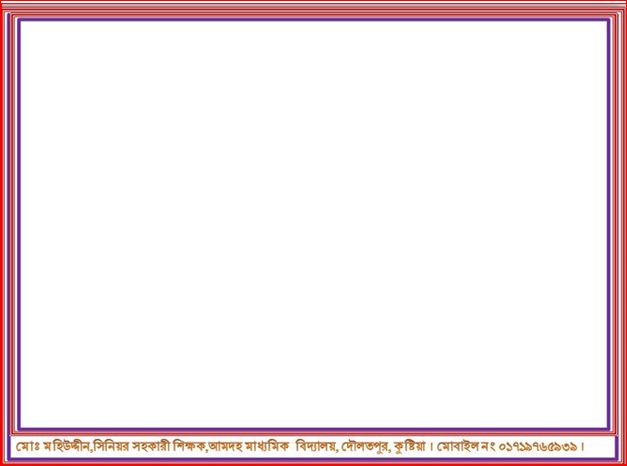 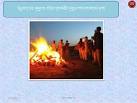 অন্ত্যেষ্টিক্রিয়া
মৃত ব্যক্তির সৎকার
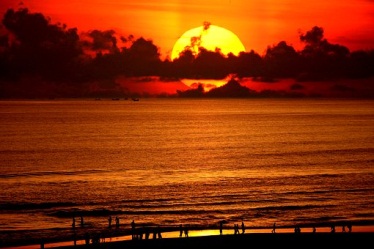 অন্তরীক্ষ
আকাশ,গগন
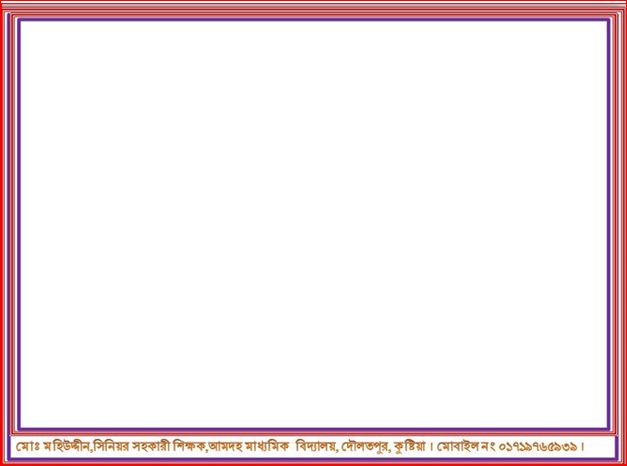 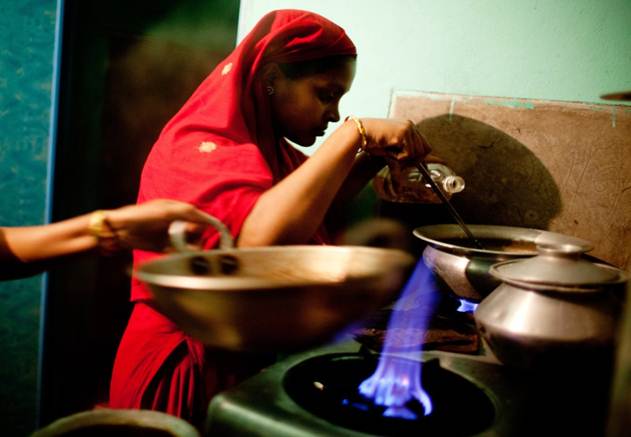 অশন
খাদ্যদ্রব্য,আহারের বস্তু
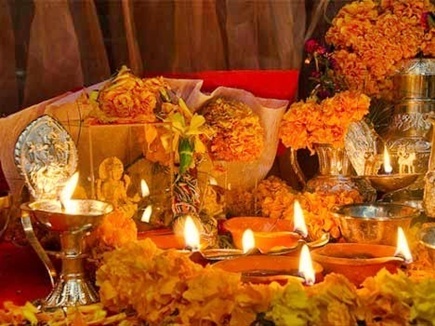 সন্ধ্যাবেলায় হিন্দুদের পূজা
সন্ধ্যাহ্নিক
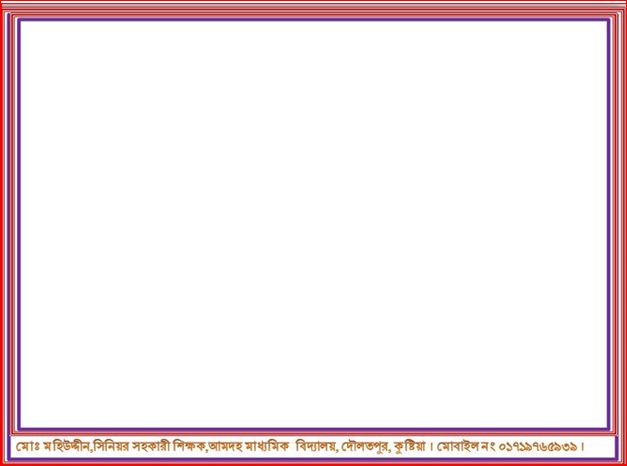 আদর্শ পাঠ
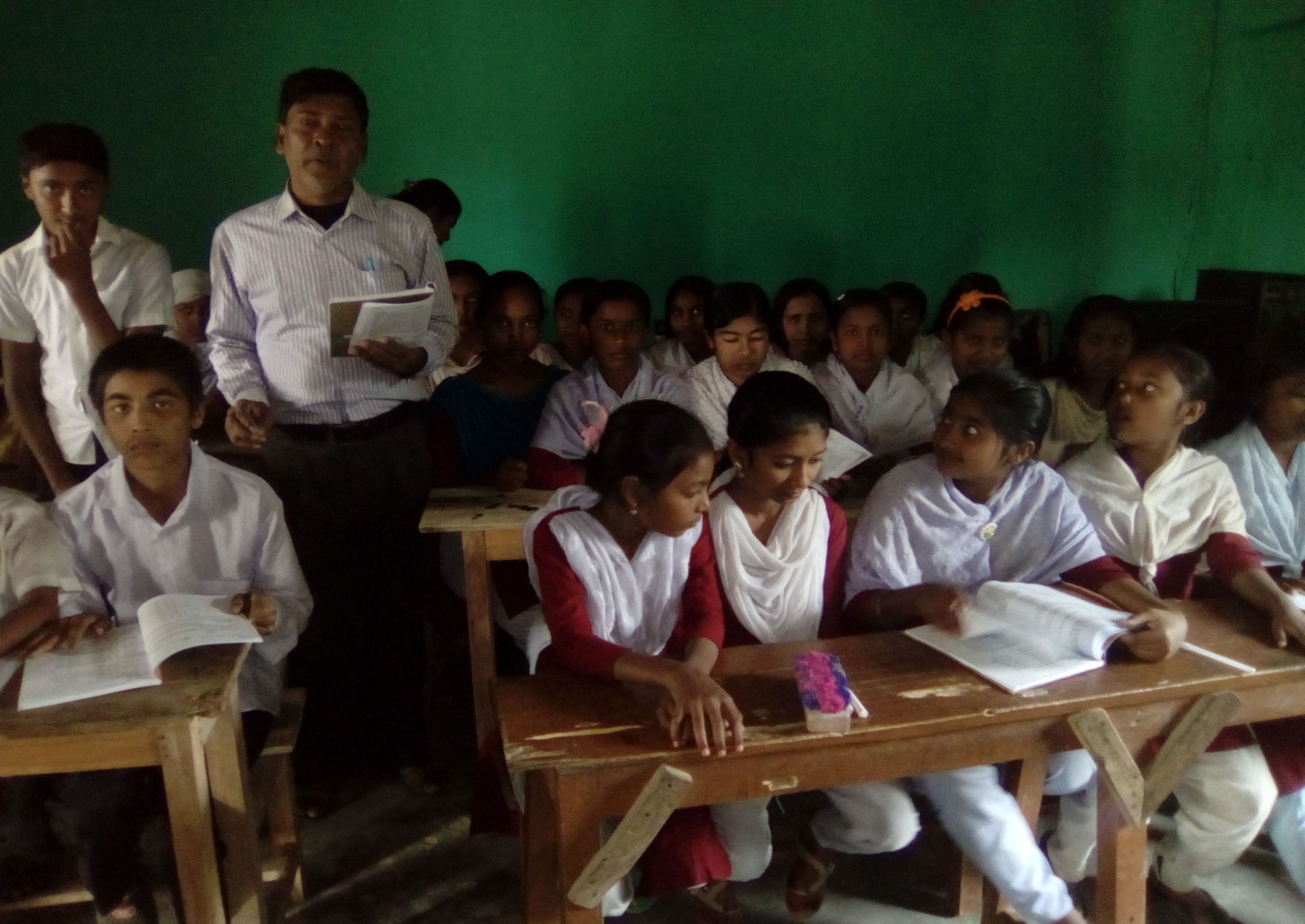 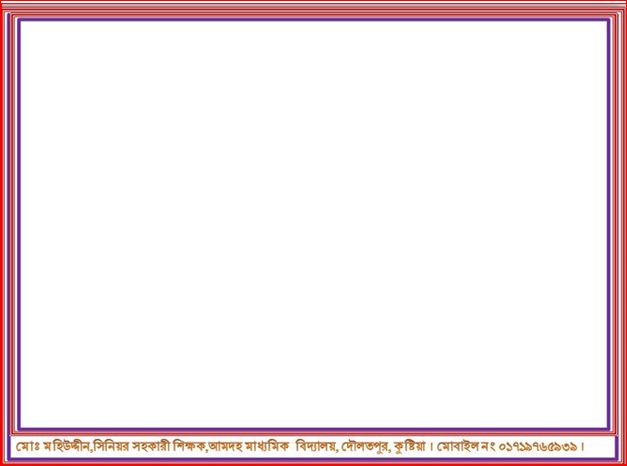 সরব পাঠ
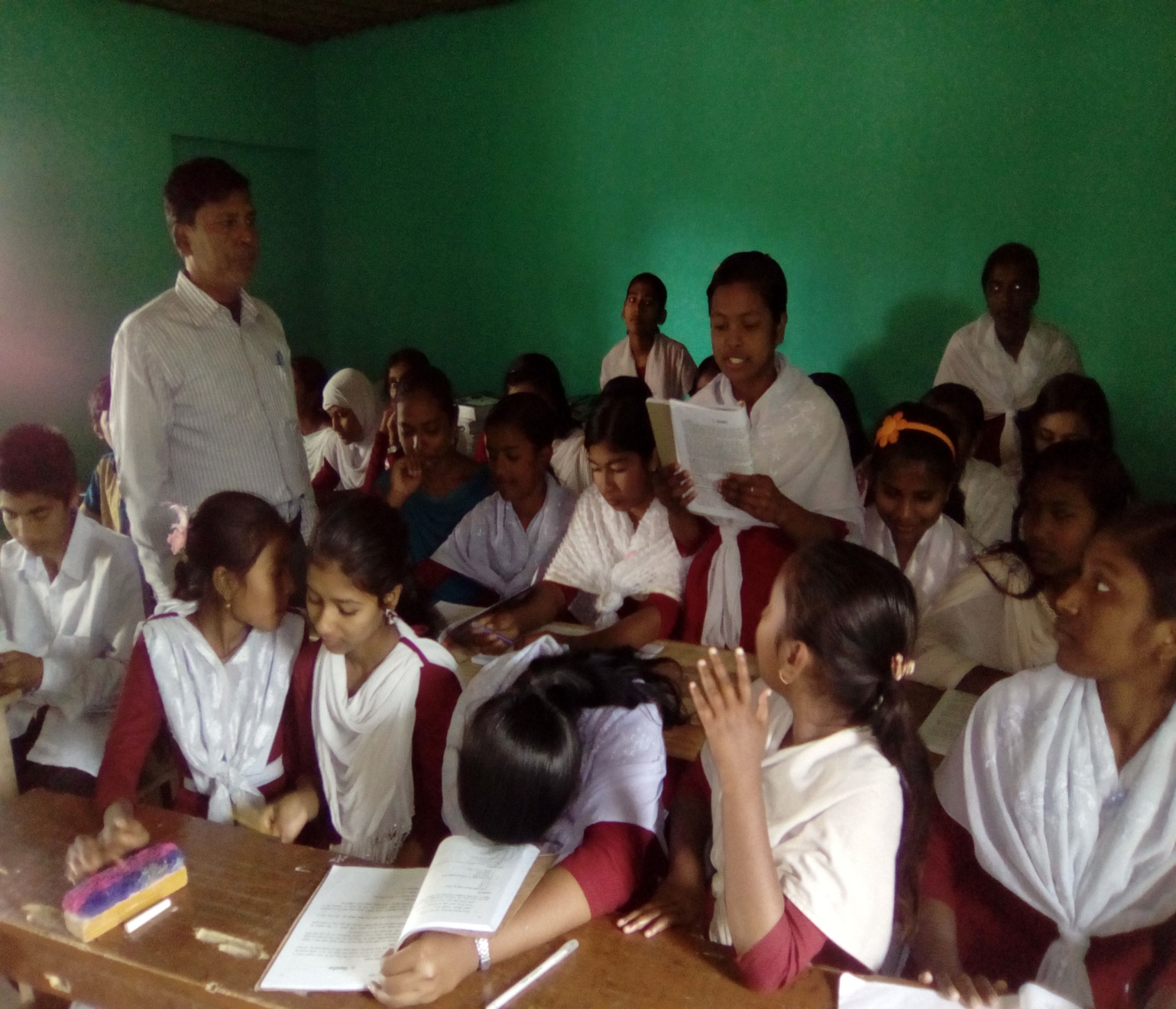 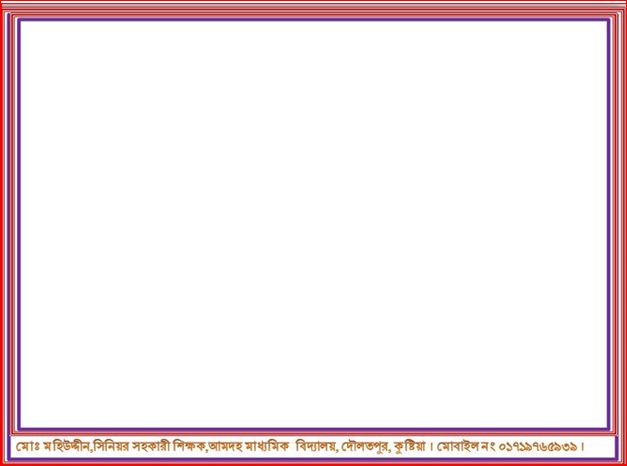 একক কাজ
১। শরৎচন্দ্র চট্টোপাধ্যায় পেশা  কী ছিল?
২। বর্ষীয়সী  শব্দের অর্থ কী?
৩। অন্ত্যেষ্টিক্রিয়া শব্দের অর্থ কী ?
৪।শরৎচন্দ্র চট্টোপাধ্যায় ছদ্মনাম কী?
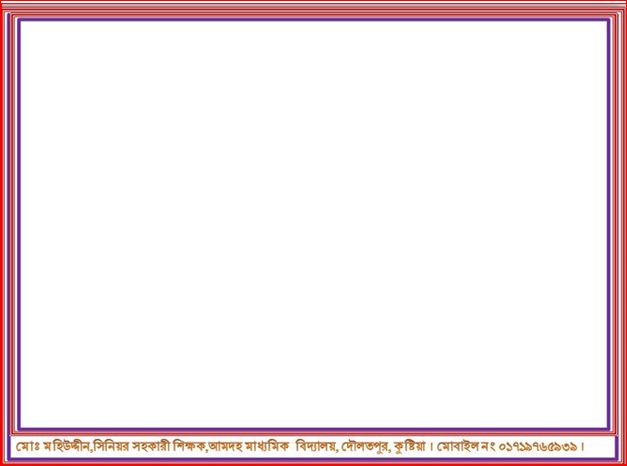 আলোচনা
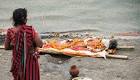 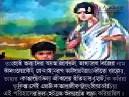 গরিব-দুখি নিচু শ্রেণীর ছেলে কাঙালী।তার মা অভাগী।প্রতিবেশী উঁচু জাতের বাড়ির গৃহকর্ত্রীর মৃত্যর পর সৎকারের দৃশ্য রেখে অভাগীর ভেতরকার ভাবানুভূতি প্রকাশের মাধ্যমে শুরু হয় এই গল্প।
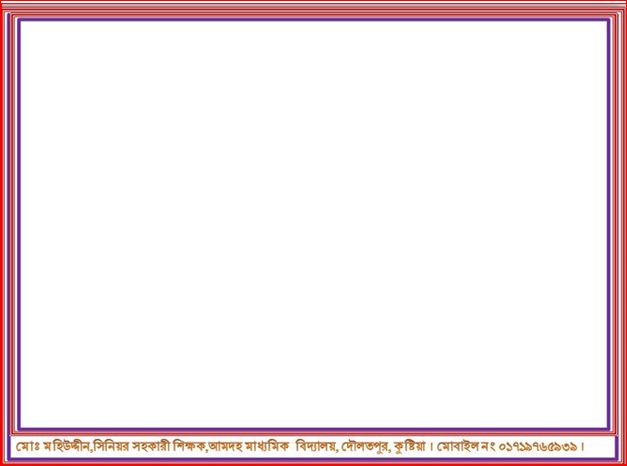 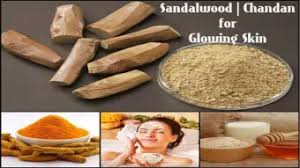 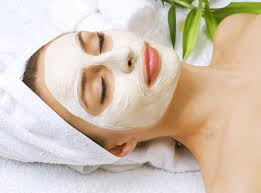 মৃতের শবযাত্রার আড়ম্বরতা ও সৎকারের ব্যাপকতা দেখে অভাগীও নিজের  মৃত্যু মুহুর্তের স্বপ্ন দেখে।চন্দন, সিঁদুর,আলতা, মালা, ঘৃত, মধু ধূপ ধুনা,অগ্নির ধোঁয়ায় মুখয্যে বাড়ির গিন্নি স্বর্গ্বে গমন করেছেন।
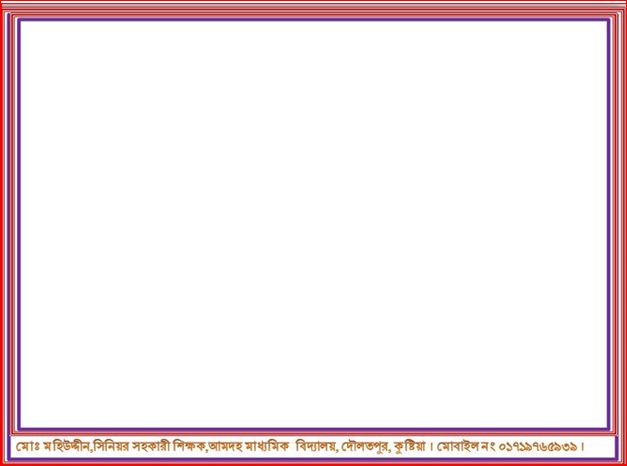 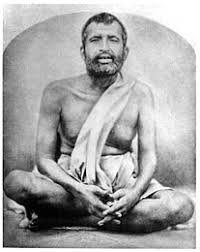 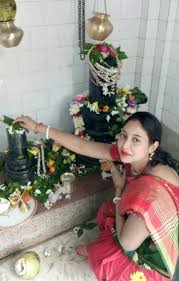 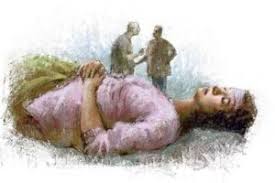 দুখিনী অভাগীও ভাবে তার মৃত্যুর সময় স্বামীর পায়ের ধুলি নিয়ে মৃত্যু শেষে পুত্র মুখাগ্নি করলে সেও স্বর্গে যাবে।মৃত্যুর সময় কাঙালী তার বাবাকে হাজির করতে পারলেও পারেনি কাঠের অভাবে মায়ের সৎকার করতে।
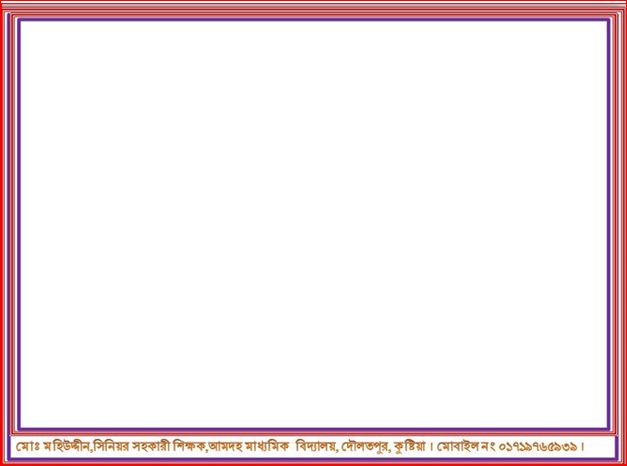 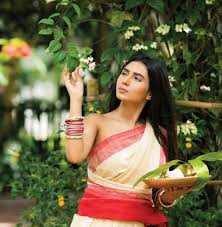 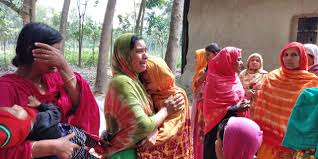 এ গল্পে সামন্তবাদের নির্মম রূপ এবং নীচু শ্রেণির হতদরিদ্র মানুষের দুঃখ-কষ্ট ও যন্ত্রণা শরৎচন্দ্র অত্যন্ত দরদী ভাষায় উপস্থাপন করেছেন।
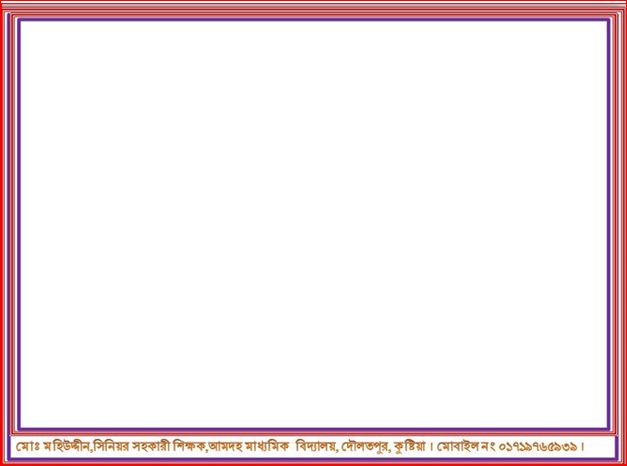 এক লিঙ্ক এর মাধ্যমে নাটক টি দেখি।
https://www.youtube.com/watch?v=D5R0kebIGG4
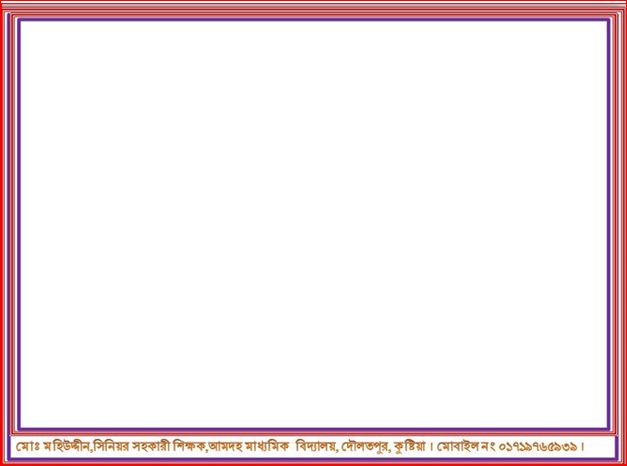 দলগত কাজ
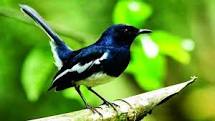 কাঙ্গালীর মা স্বর্গের রথ ভেবেছিল কোনটিকে?
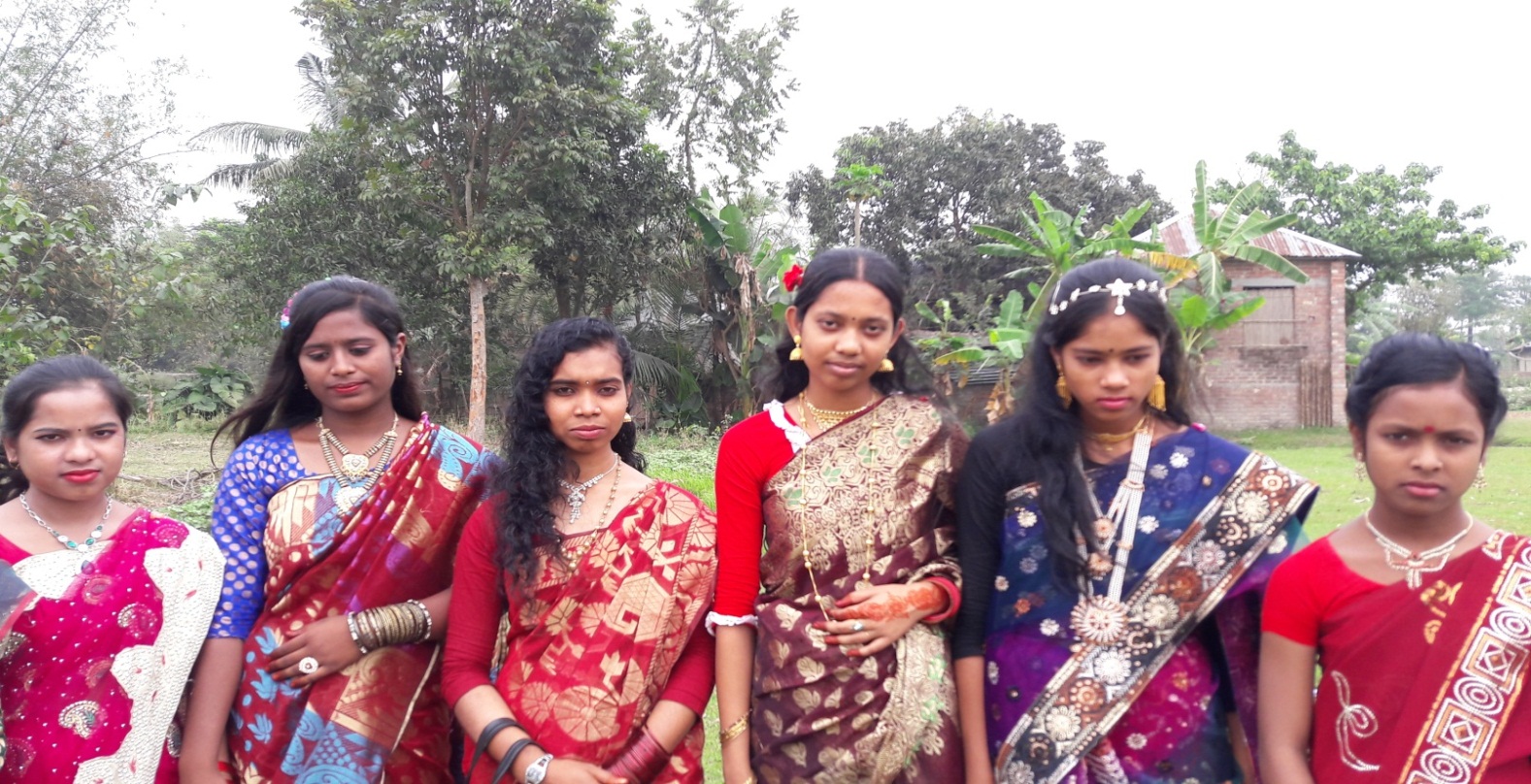 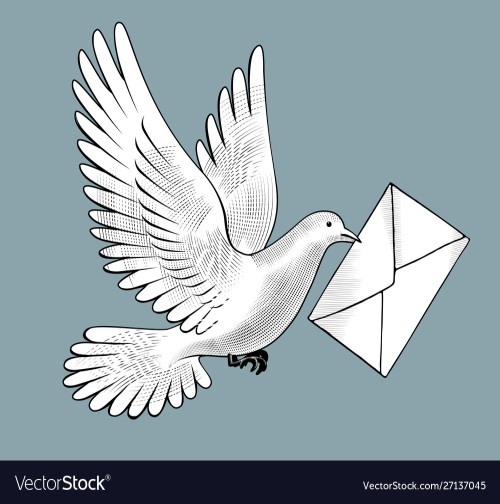 'মা মরেছ্বে ত যা নিচে নেবে দাঁড়া ' অধর  রায়ের এরূপ উক্তির কারণ কী?
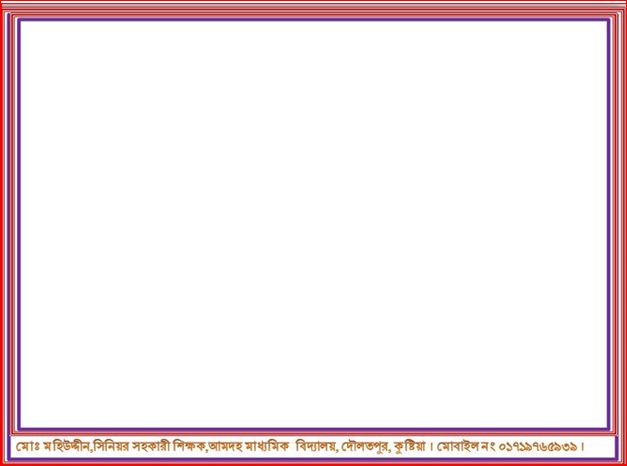 মূল্যায়ন
এখানে চাপুন
১.জমিদারের দারোয়ান কোন জায়গার?
(ক) দিল্লি	(খ) হিন্দুস্থান 	(গ) আসাম	(ঘ) কলকাতা
২.    অধর রায় –
      i. সামন্তবাদের প্রতিনিধি 
      ii. দয়ালু 
      iii. লোভী
নিচের কোনটি সঠিক?
(ক) iও ii        (খ) ii ও ii	            (গ) i ও iii          (ঘ) i, ii ও iii
৩.’সুনীল অনেক টাকা খরচ করে মেয়ের বিয়ে দিচ্ছেন। একজন গরিব লোক মেয়ের বিয়ের সাহায্য চেয়ে পেলেব না।’-এখানে সুনীল কার প্রতিনিধিত্ব করে?
(ক) মুখোপাধ্যায়      (খ) রসিক         (গ) ঈশ্বর নাপিত        (ঘ) অধর রায়
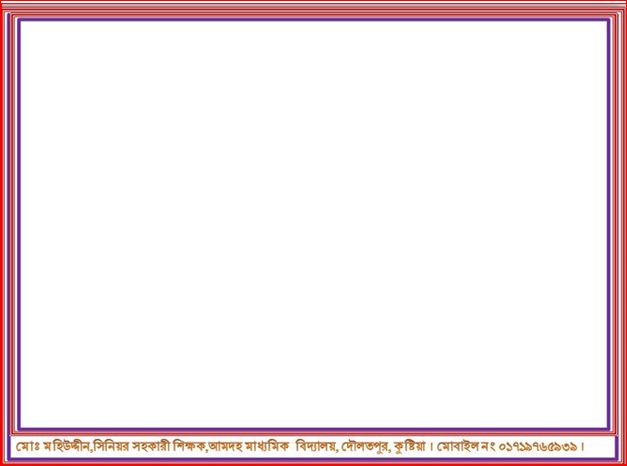 বাড়ির কাজ
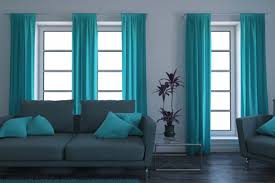 তোমার নিজ চোখে দেখা মানুষের প্রতি নির্মম আচরণের একটি দৃষ্টান্ত  ঘটনা  লিখে আনবে
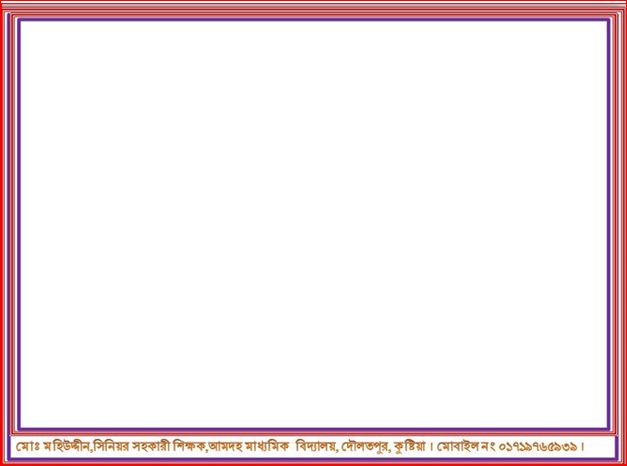 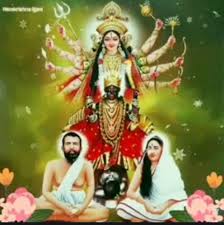 সকলকে ধন্যবাদ